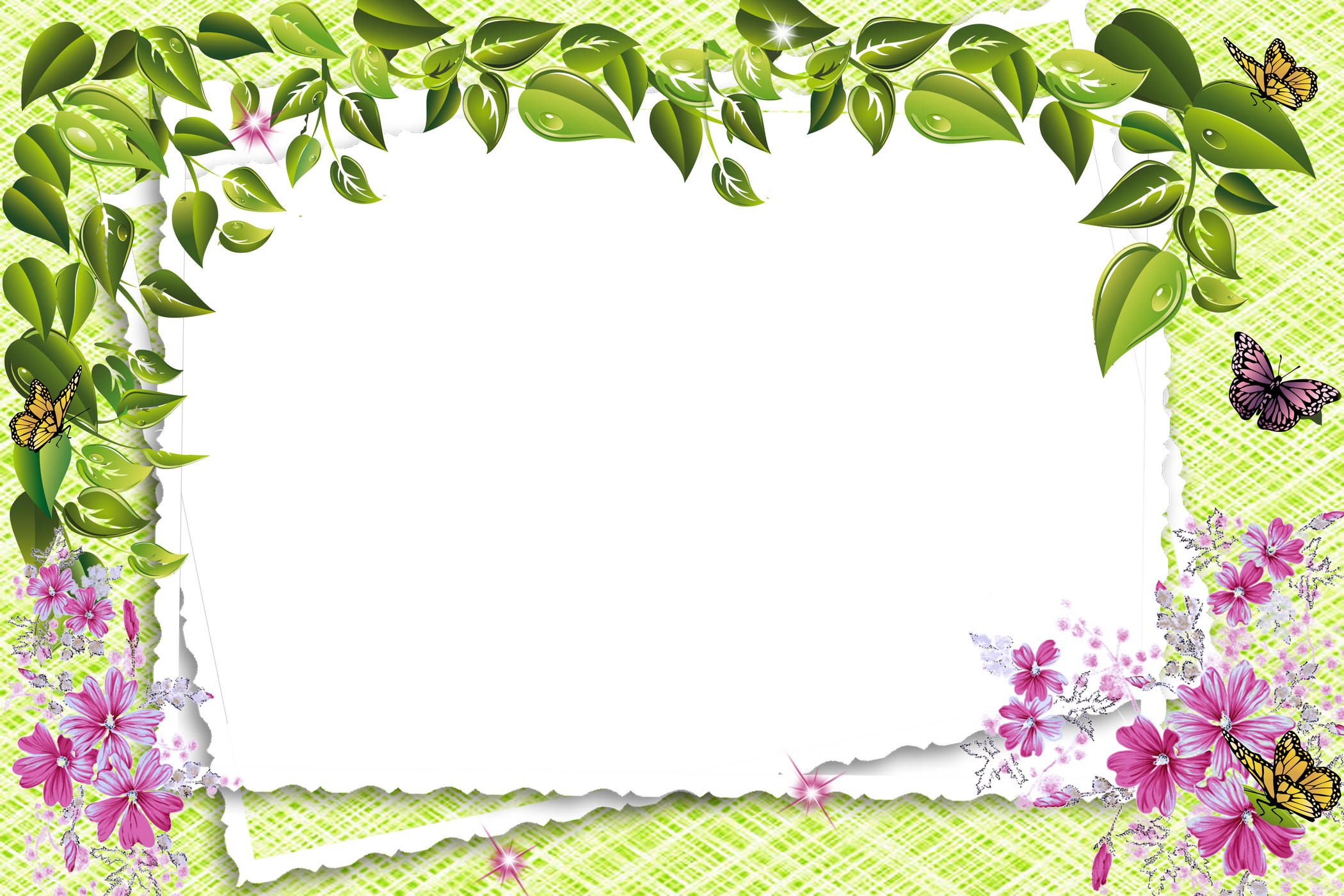 Муниципальное  дошкольное
 образовательное учреждение 
«Детский сад № 4 КВ»
Отчет по конкурсу «Дача на окне»
Составила: Корякина О.Н.,
воспитатель
Задачи конкурса
Формирование элементарных естественнонаучных представлений, трудовых навыков у детей дошкольного возраста.  
Формирование устойчивого интереса  у детей к опытно-исследовательской деятельности по выращиванию растений в комнатных условиях.
Создание благоприятных условий для воспитания экологически грамотного ребенка.
Стимулирование инициативы поиска, творческого потенциала, профессионального роста воспитателей.
Выявление и распространение передового педагогического опыта.
Создание условий для продуктивного взаимодействия педагогического, родительского и детского сообществ.
Обогащать развивающую среду в группах. 
Воспитывать любовь к природе, уважение к труду, бережное отношение к его результатам.
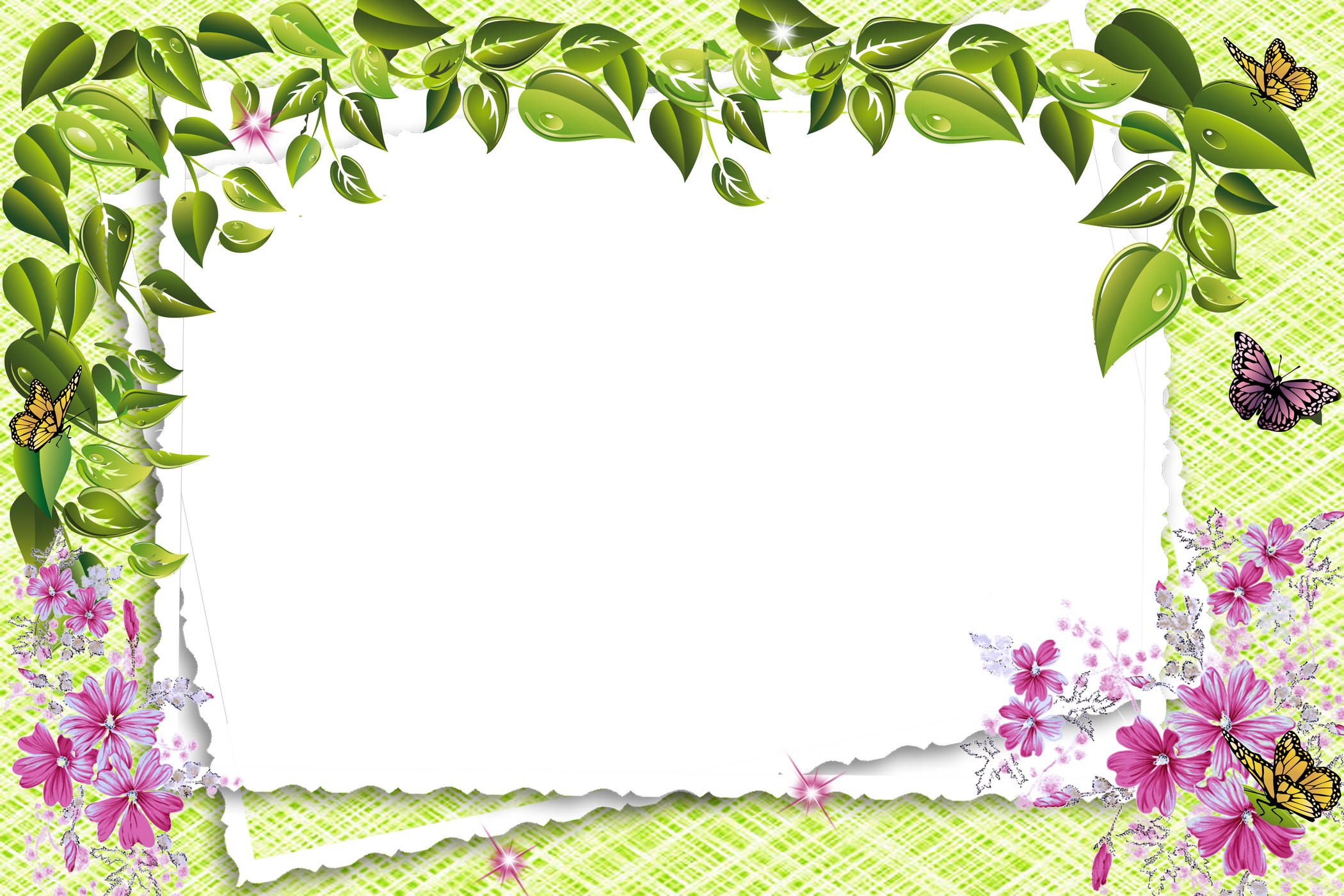 «Дача в Ромашково» группа коррекции № 2
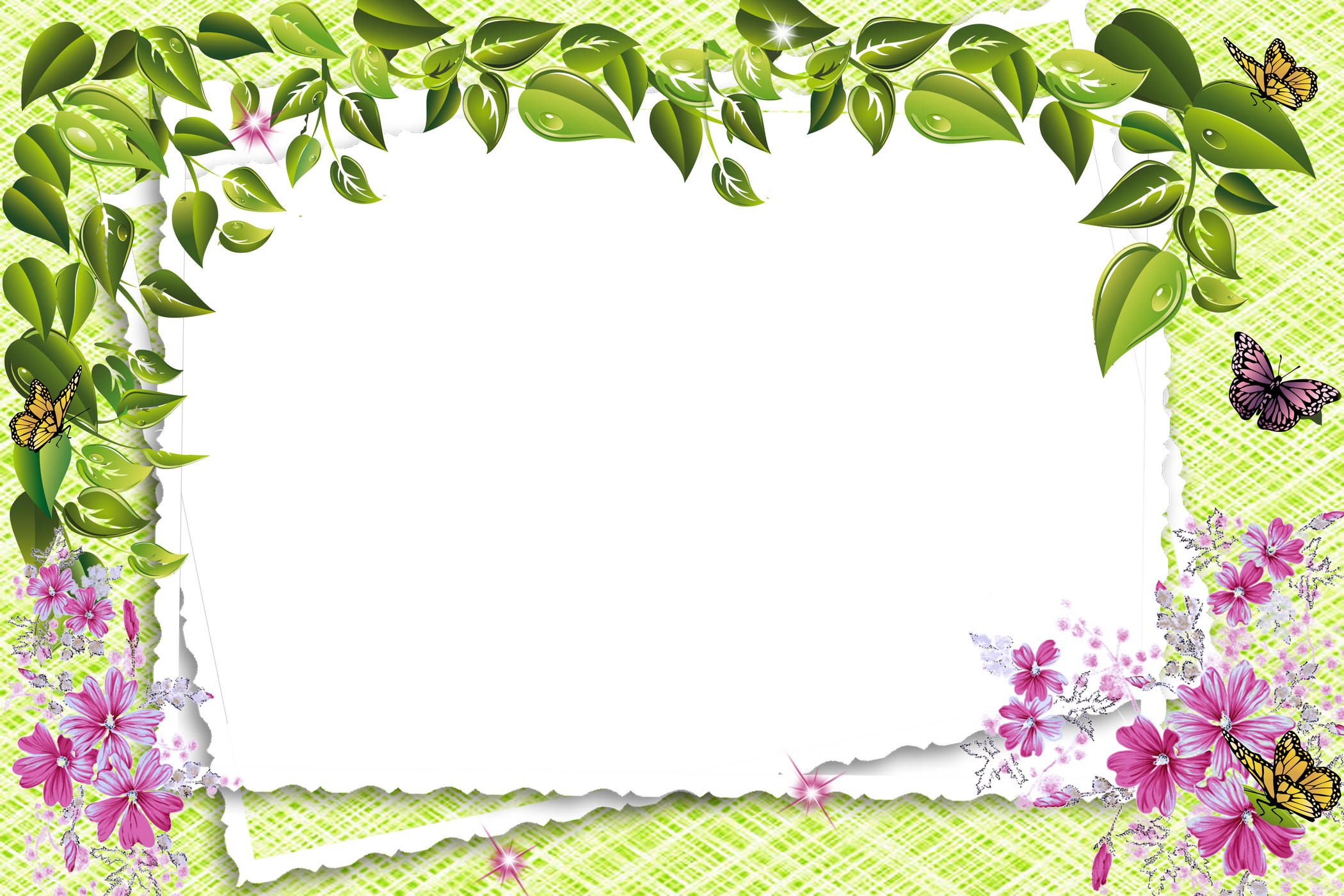 Материал
Рабочий инструмент
Альбом наблюдений
Картотека 
Альбом  «Стихи, загадки истории»
Много на даче хлопот у хозяев!Нужно готовить им грунт под посев…
Горшочки для огурцов
Тара для вьюна ИПОМЕЯ
Сажаем лук
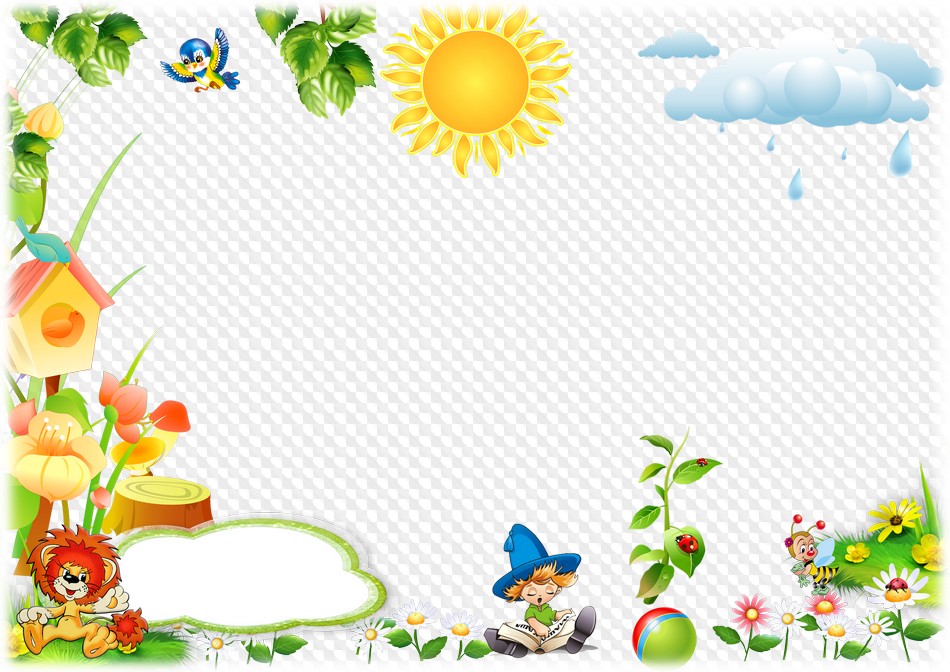 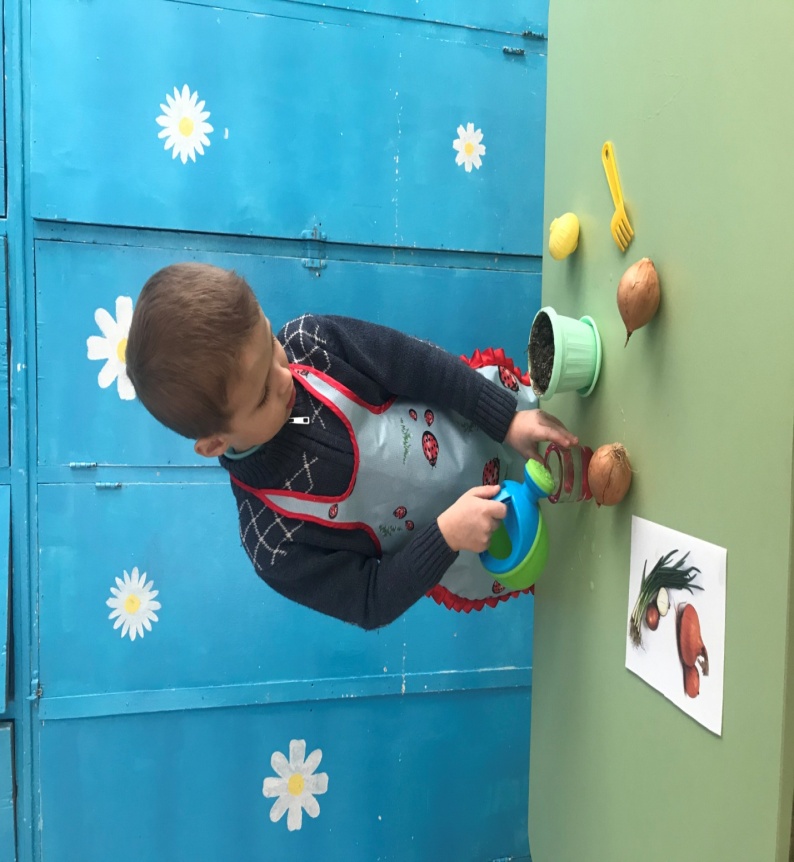 ЛУК
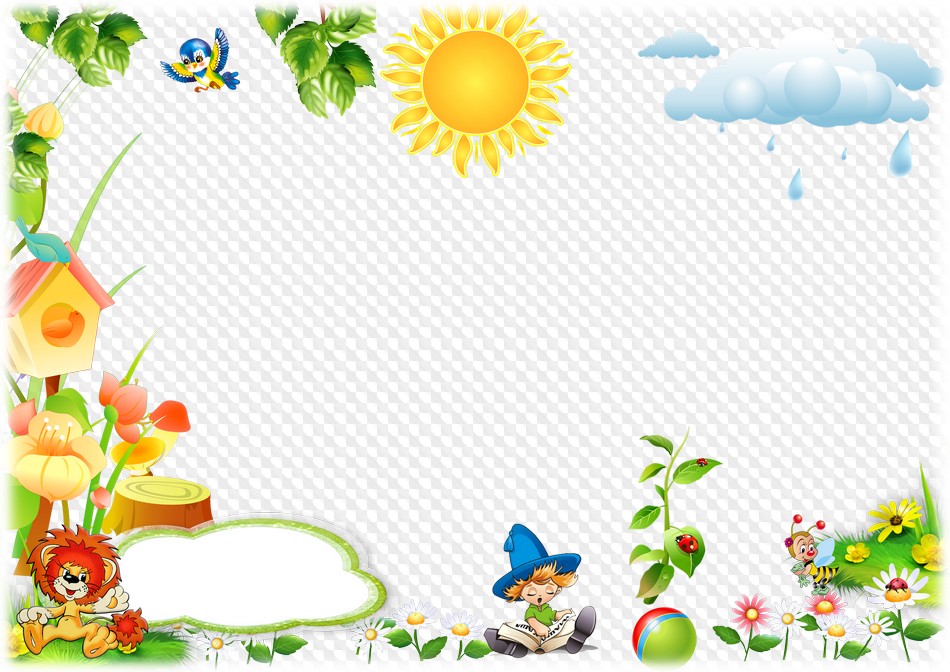 Высаживаем  гиацинты
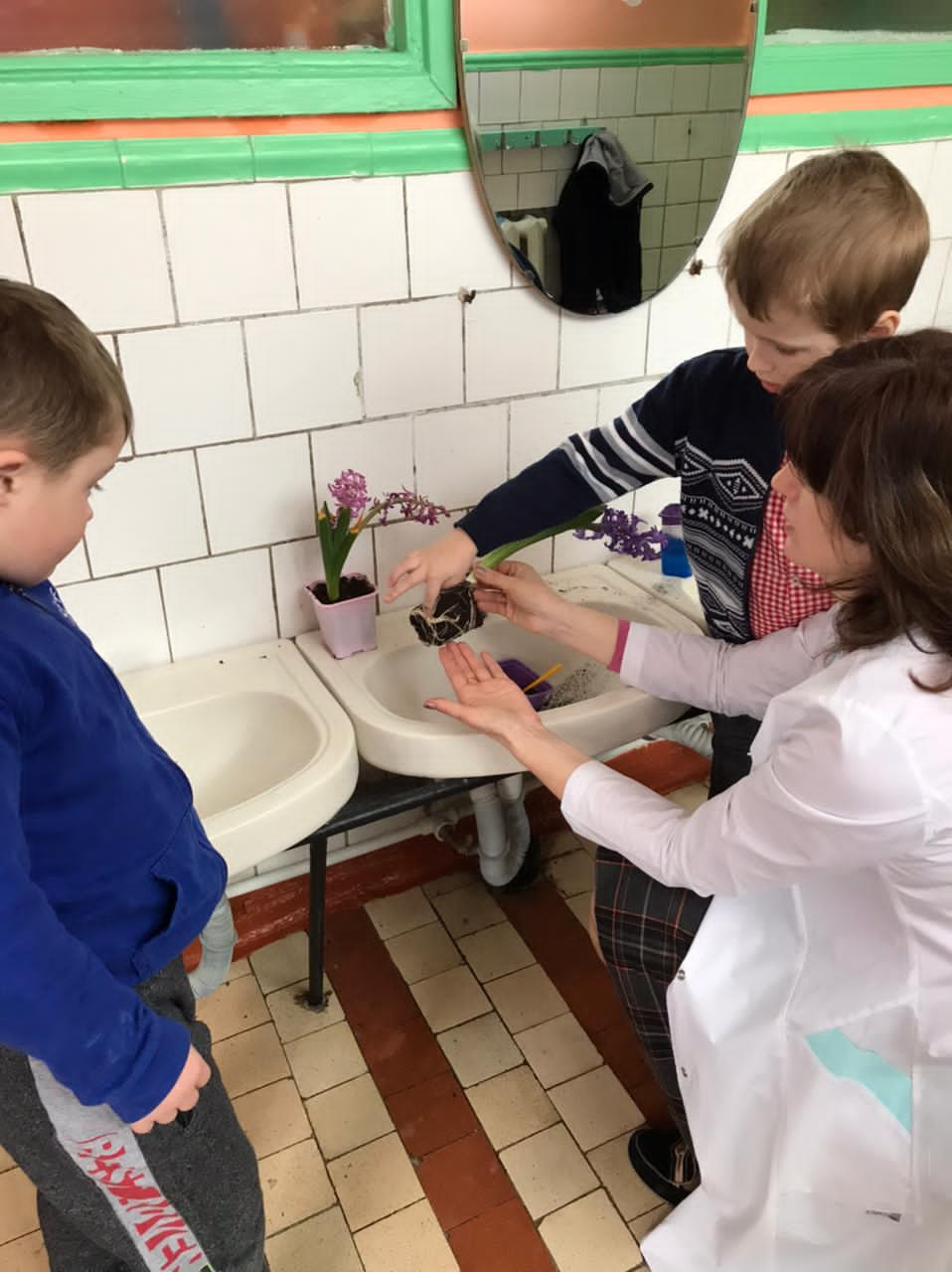 Цветок дождя  - так переводится с греческого языка название цветка гиацинт (Hyacinthus)
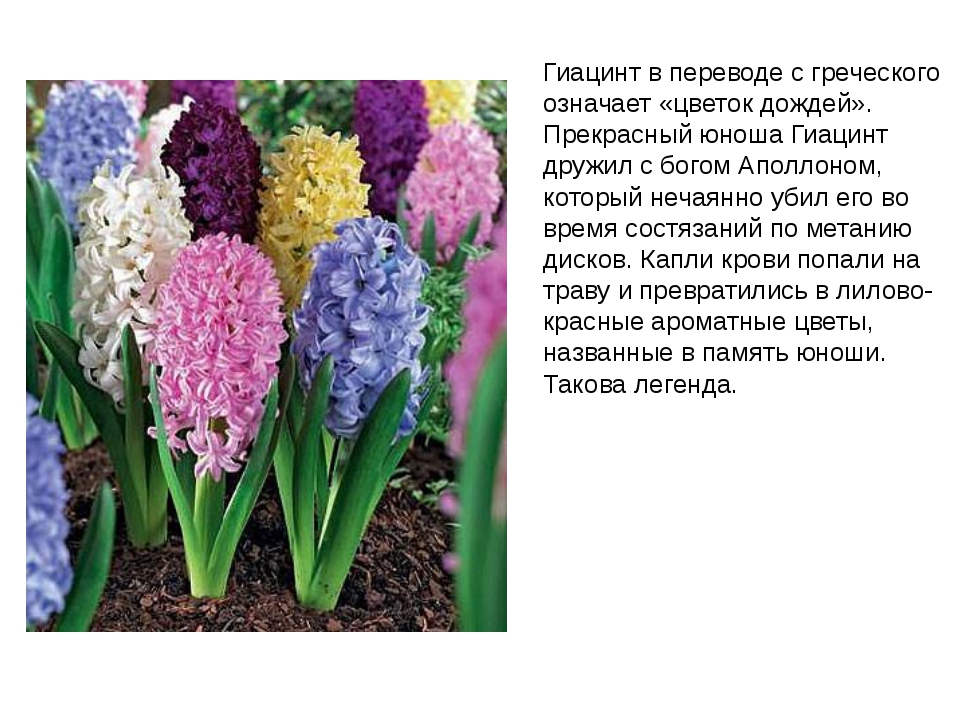 гиацинт
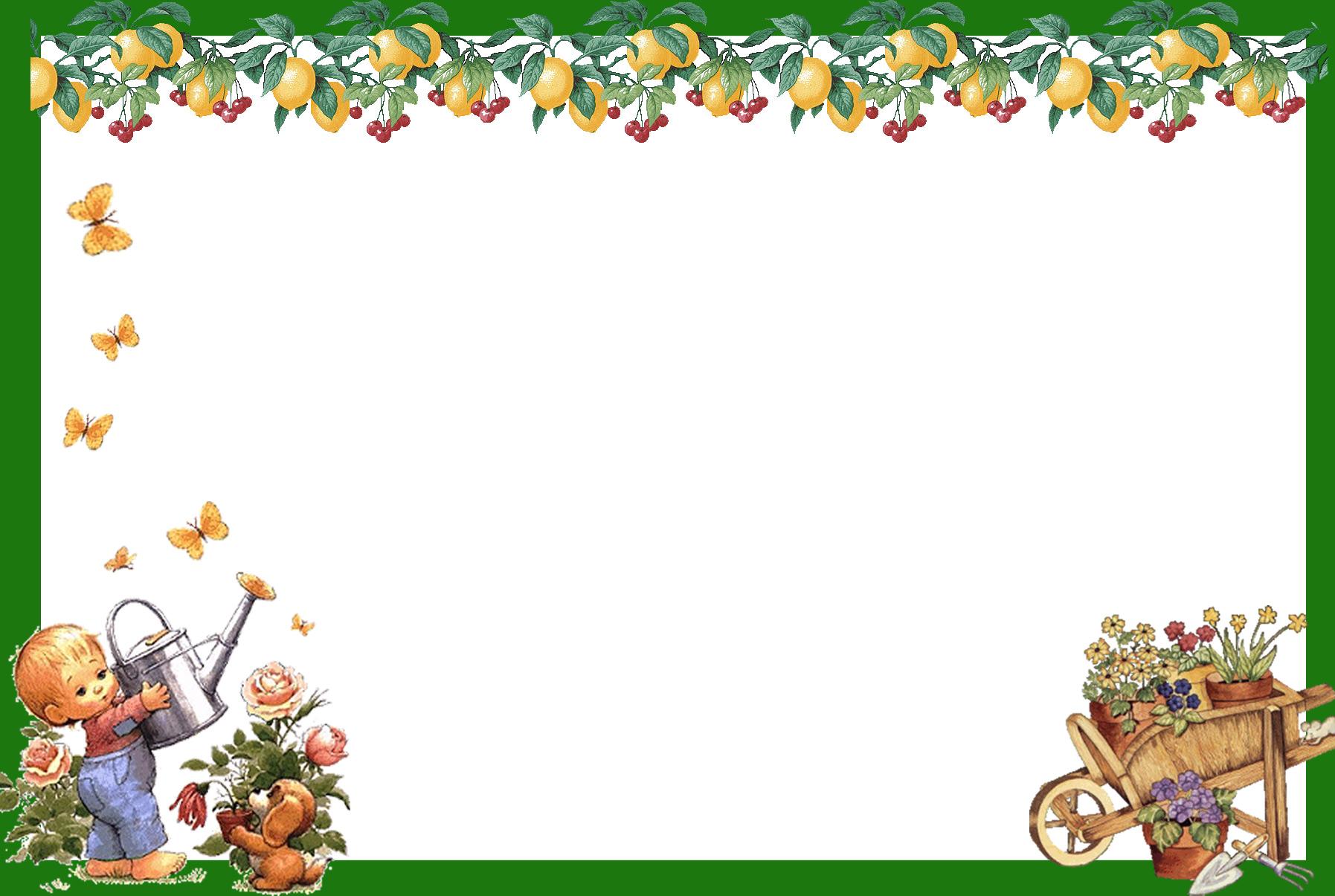 ТРАВЯНЧИКИ
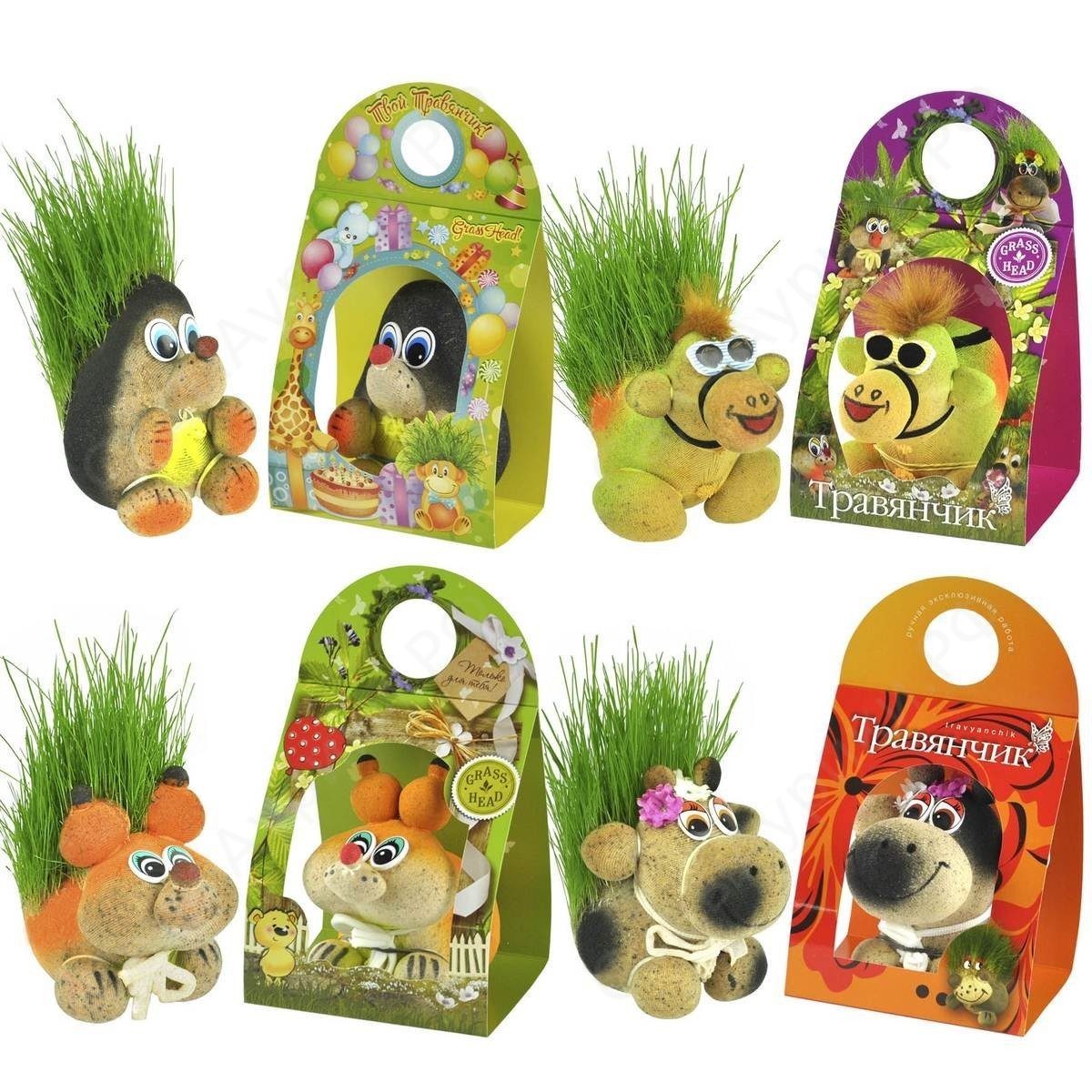 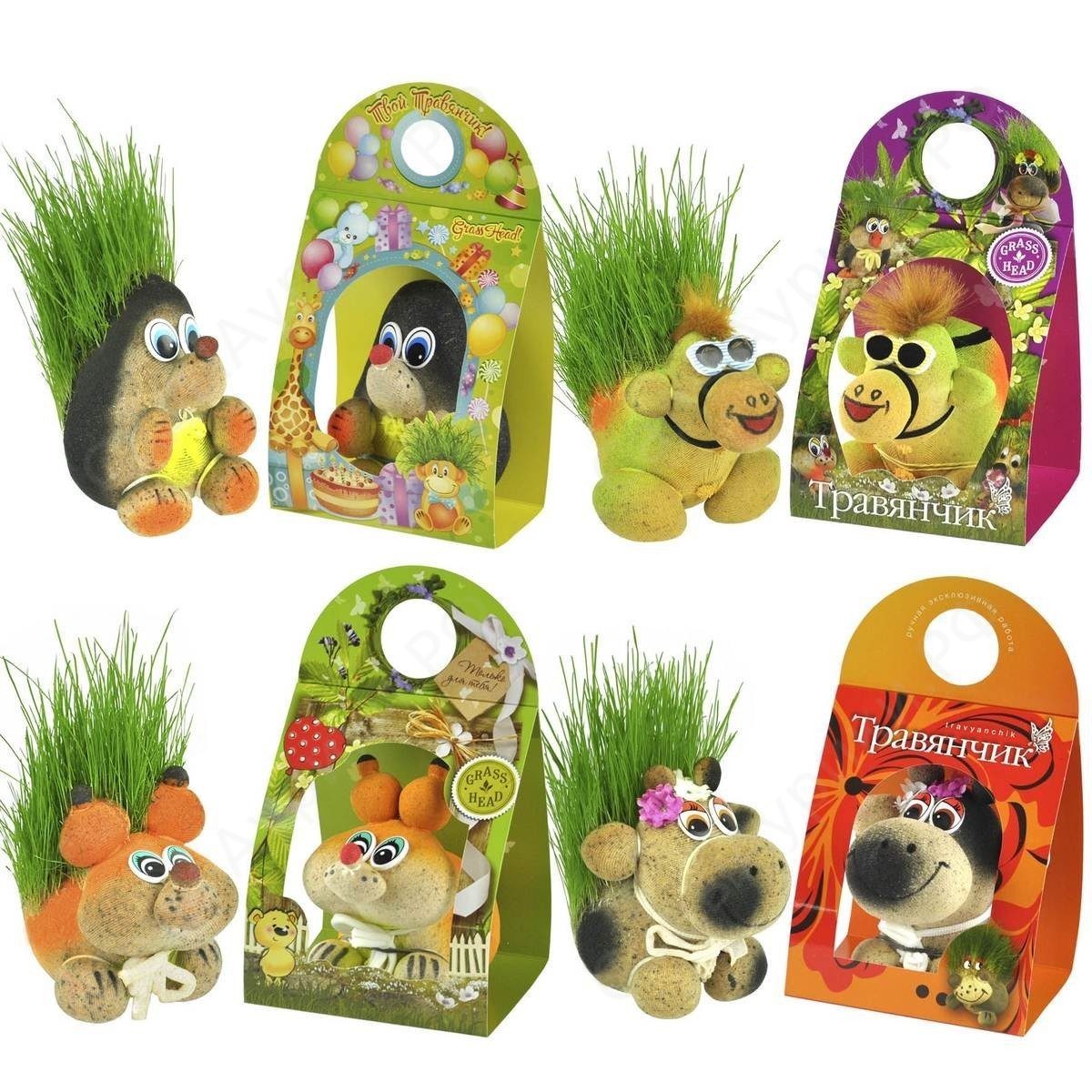 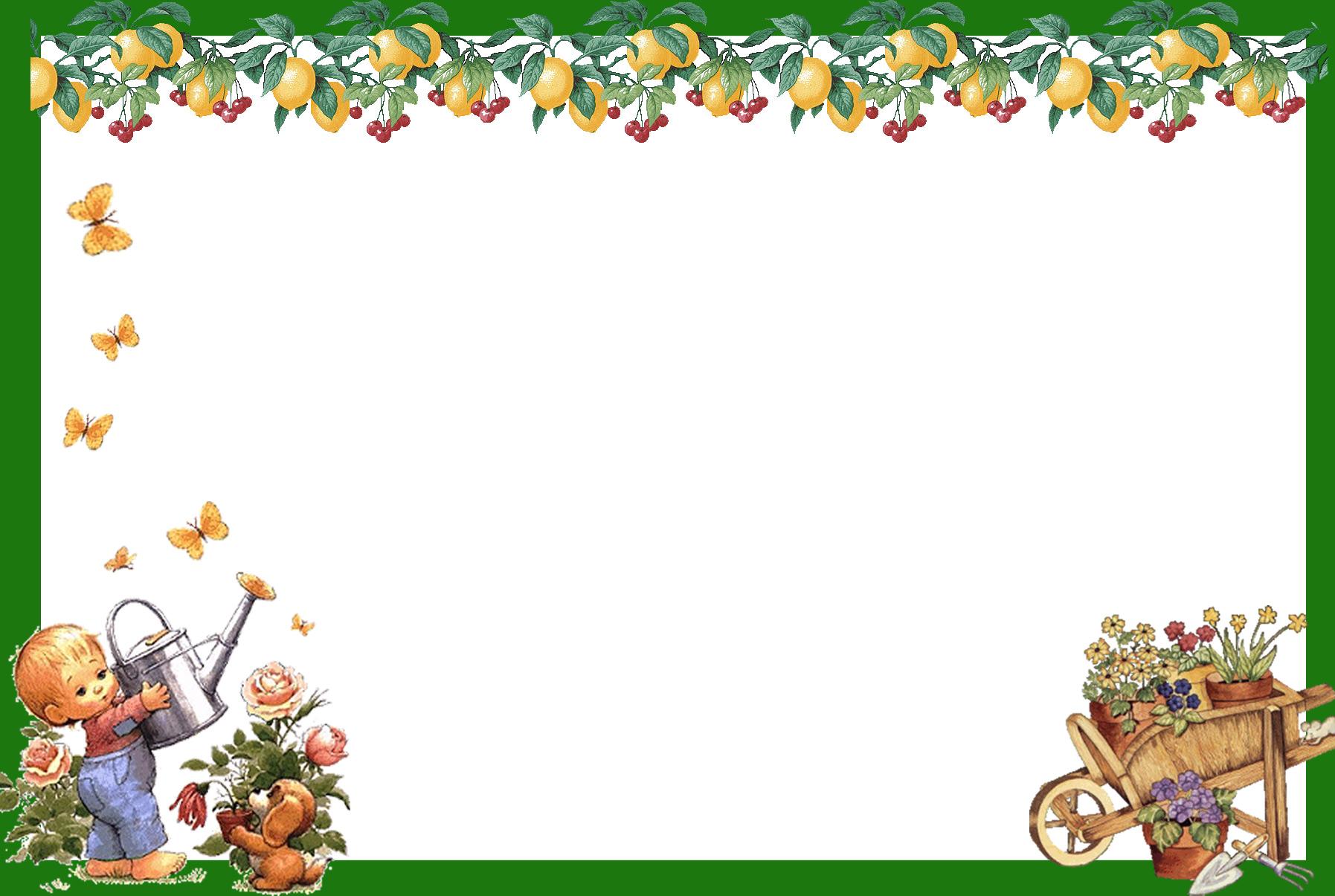 Мы трудились не спеша!Дача вышла хороша!
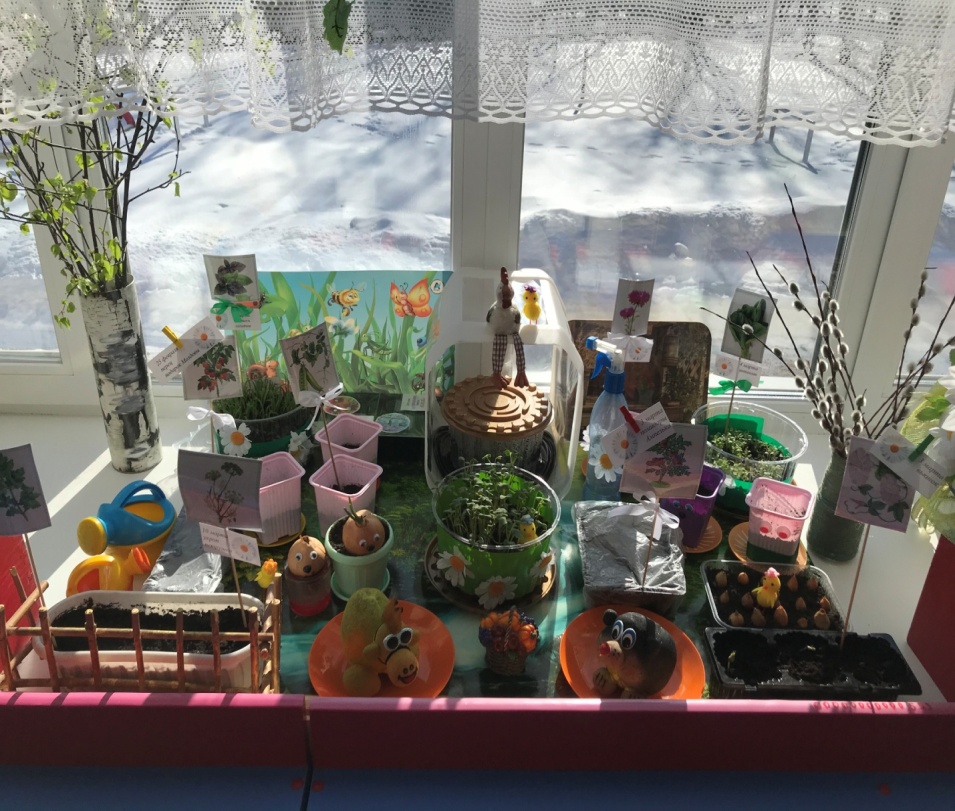 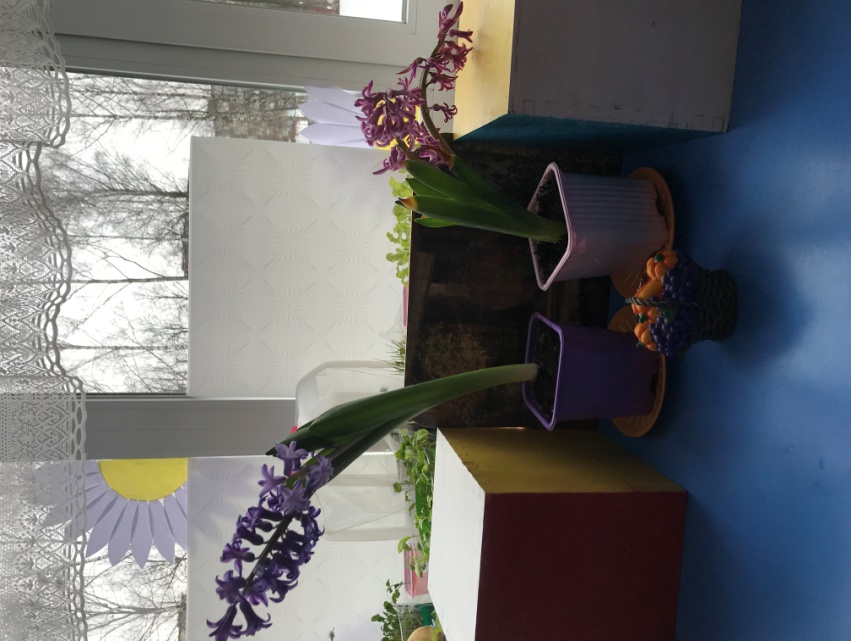 Работа на даче
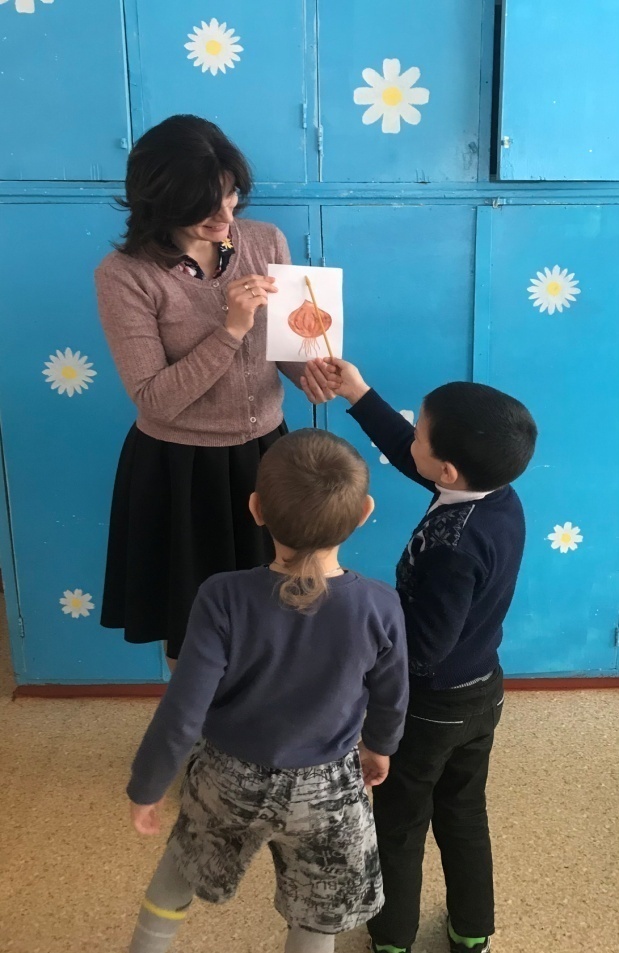 Игра
«Что забыл нарисовать художник?»
Цель: знакомство со
 строением лука
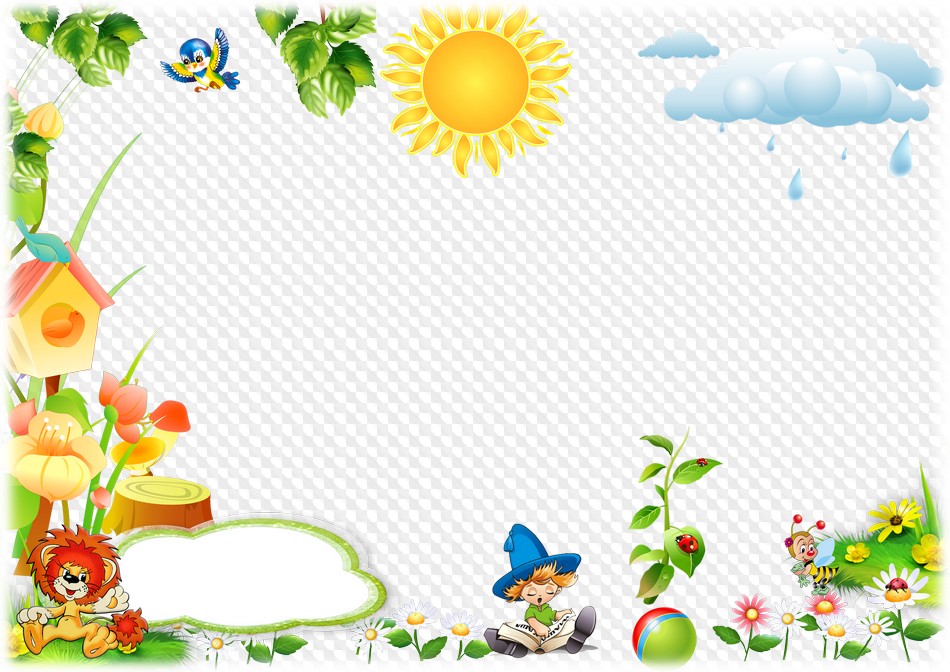 Рос лучок наш подрастал…
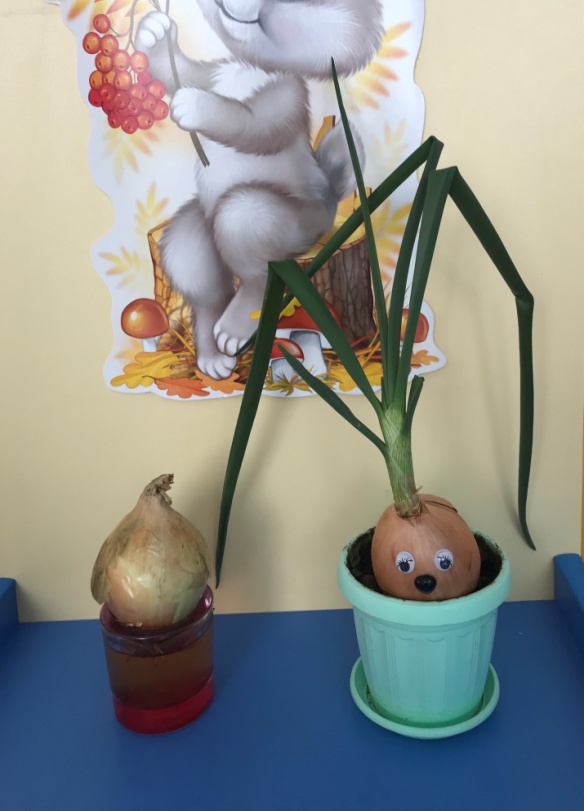 Мы собирали урожай!
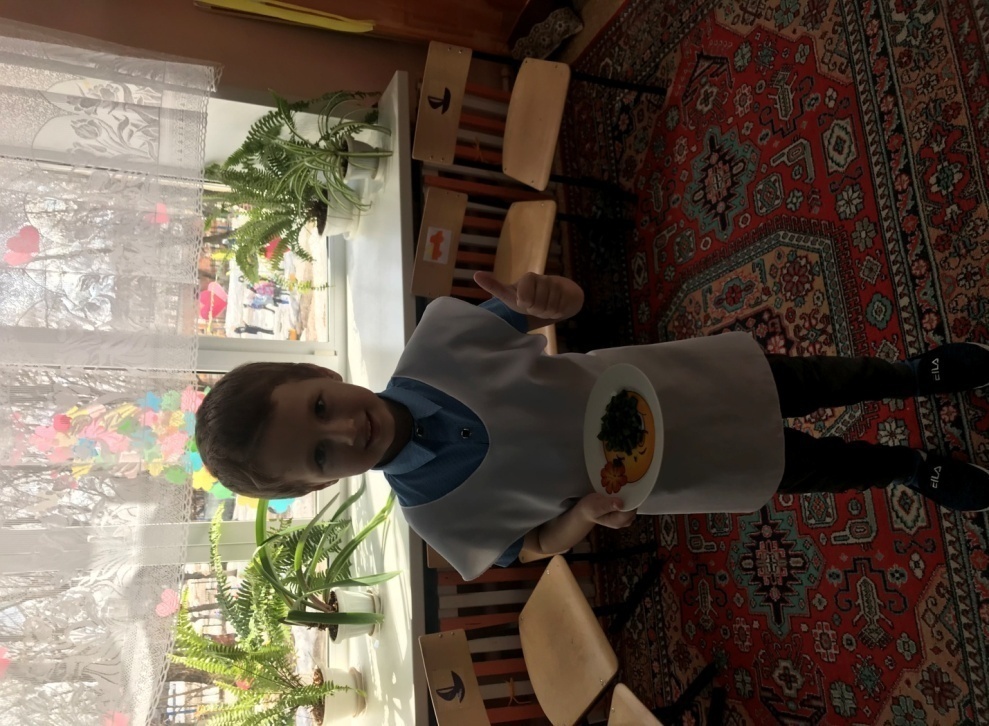 Тише, деточка, не плач 
Это с нашей грядки врач!
Мы за луком наблюдали,и в дневник всё записали!
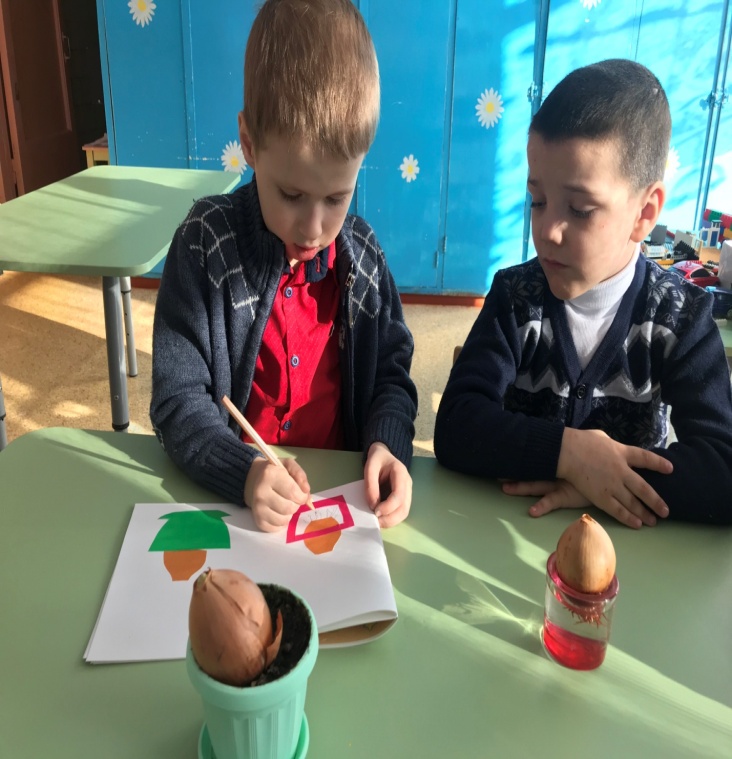 Знакомимся с вербой
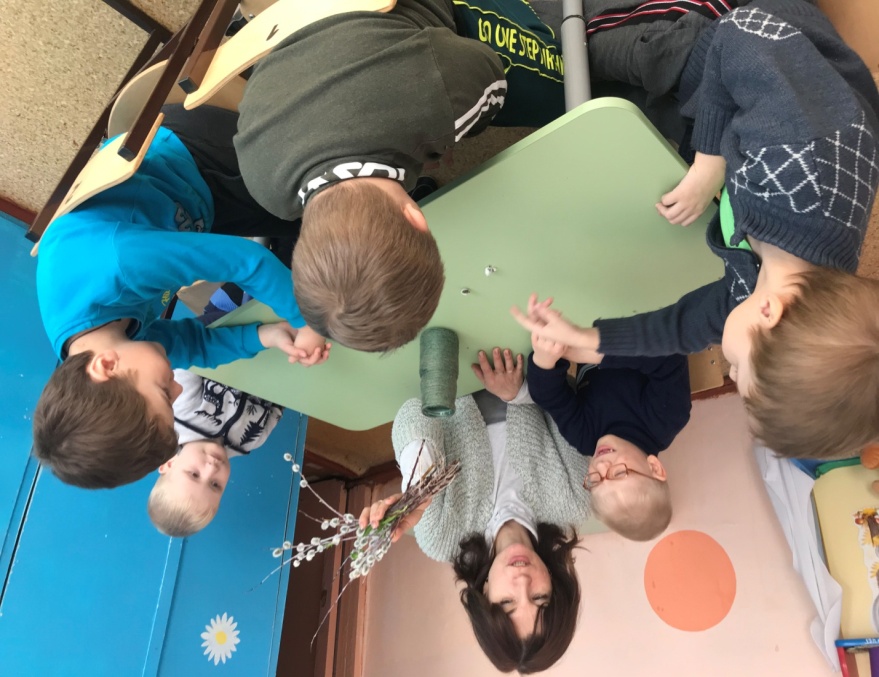 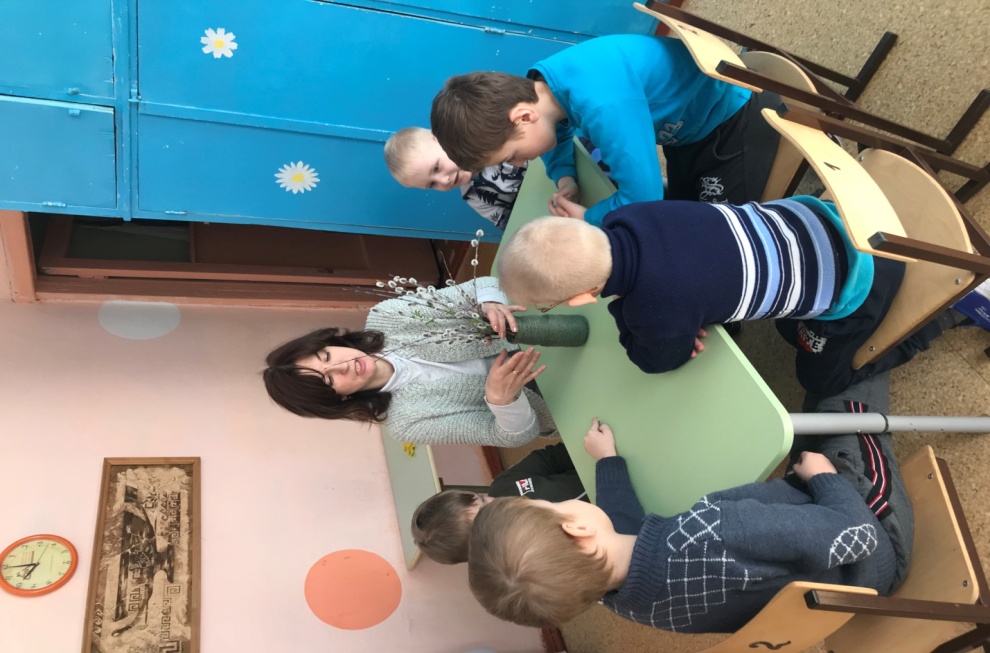 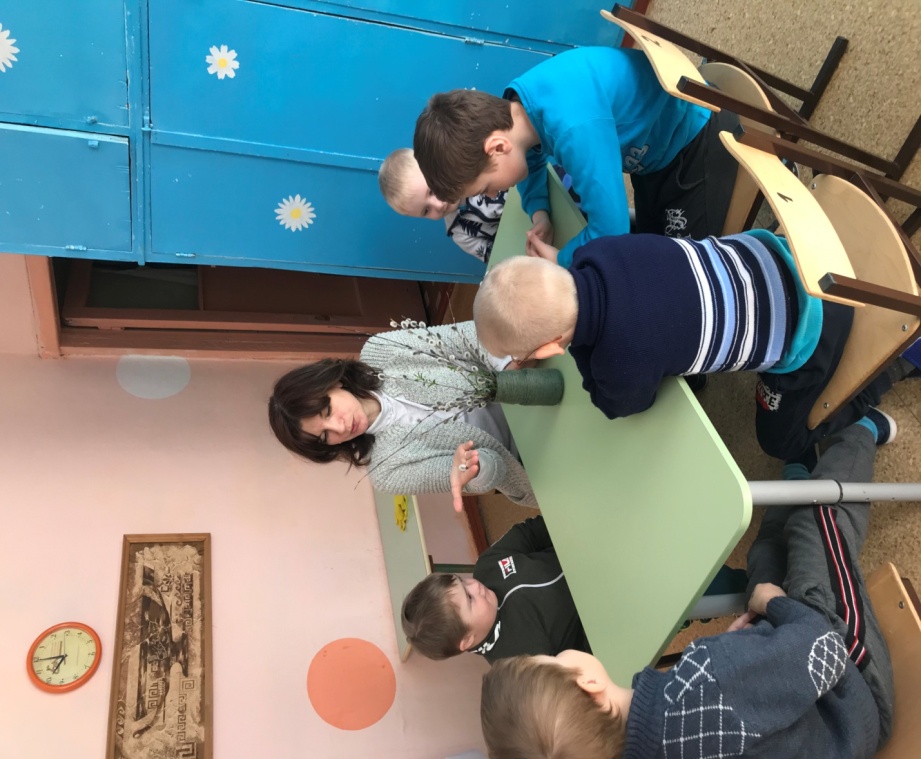 Чтоб травянчики росли- поливали от души!
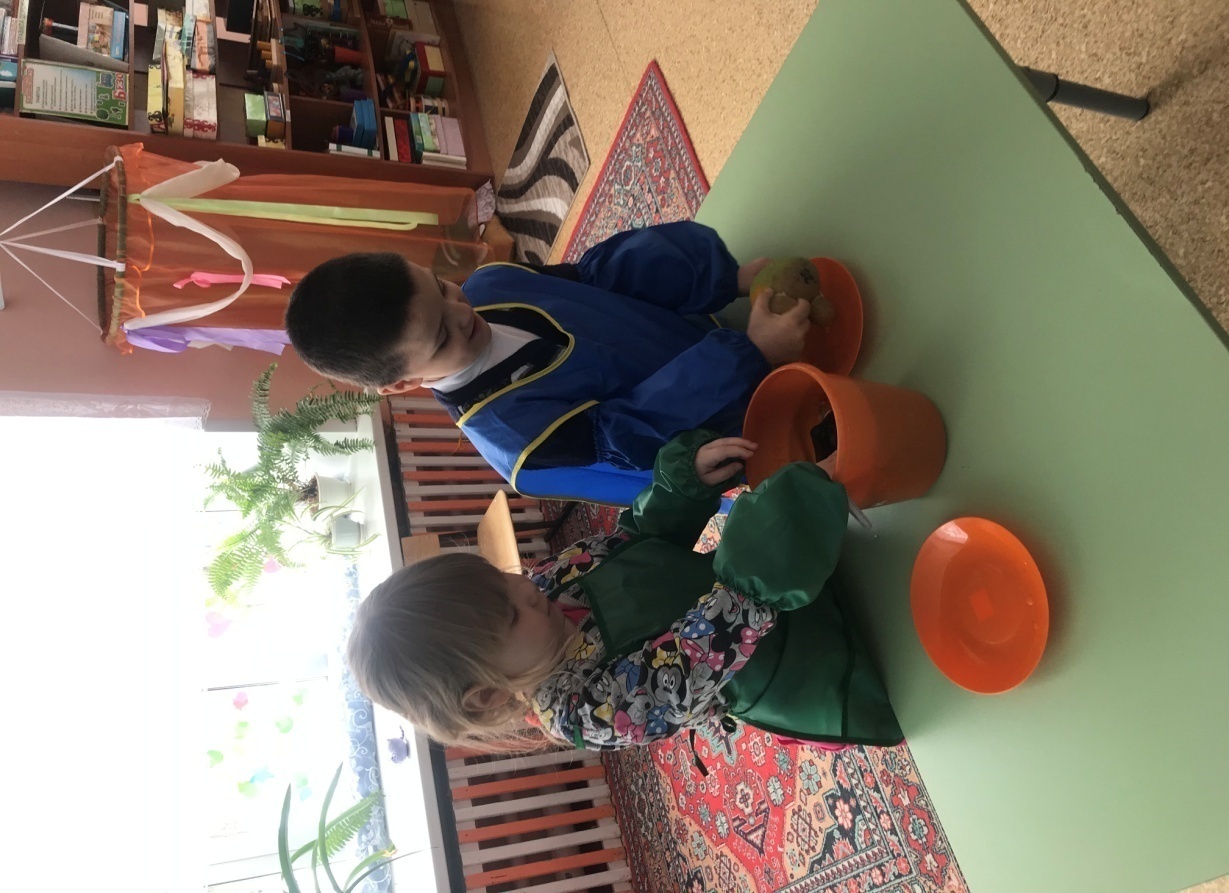 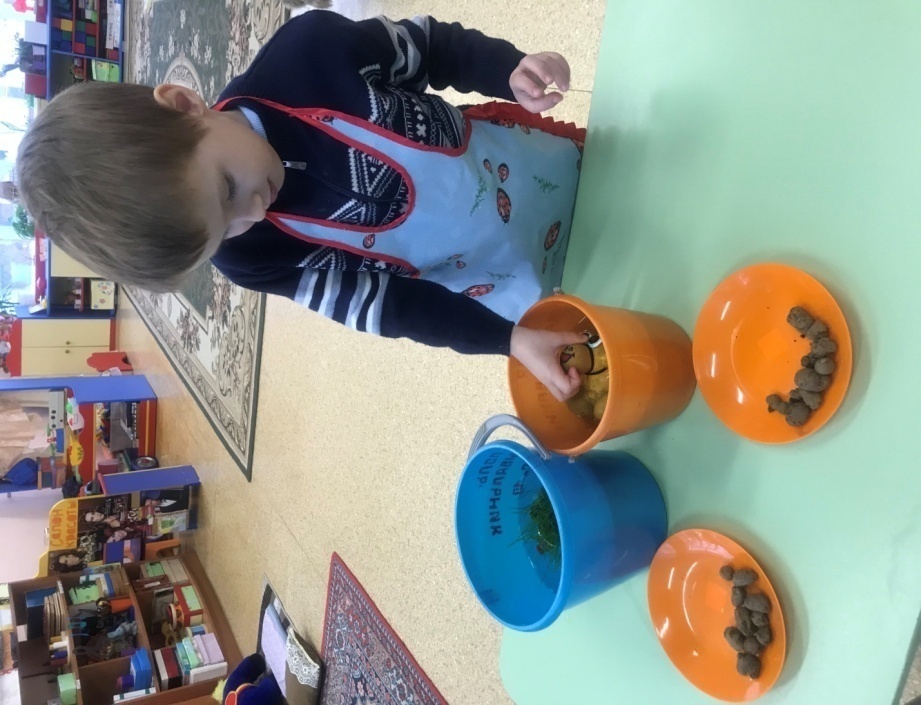 Время шло и наша дача становилась всё богаче…
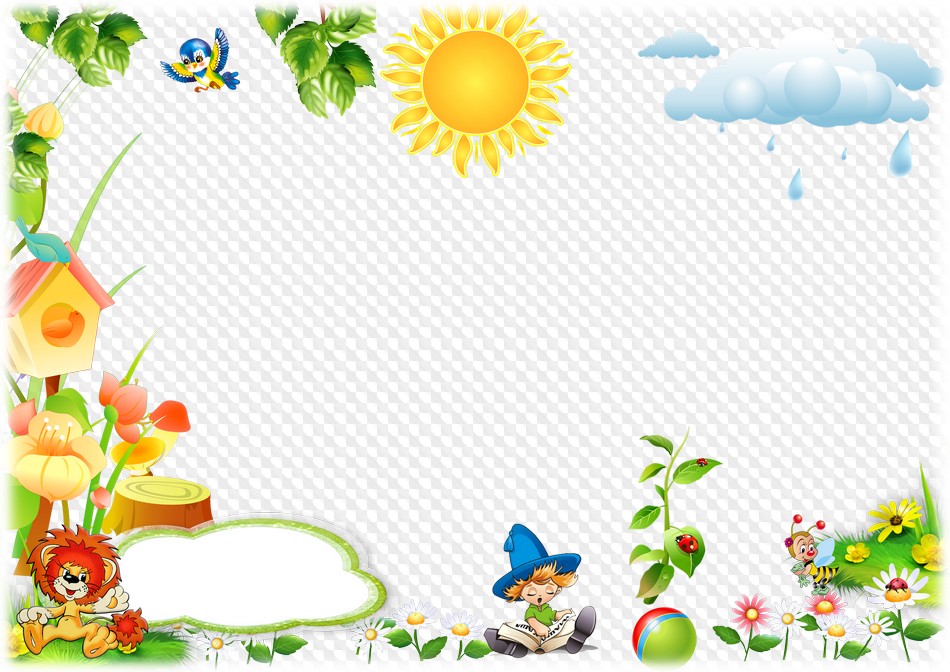 Петуния
Вьюнок
Удивляется народ:                Здесь редис есть и салат,Что за чудо-огород?             Лук, петрушка и шпинат.
салат
горошек  и шпинат
Помидоры, огурцыЗреют дружно — молодцы!
огурцы
помидоры
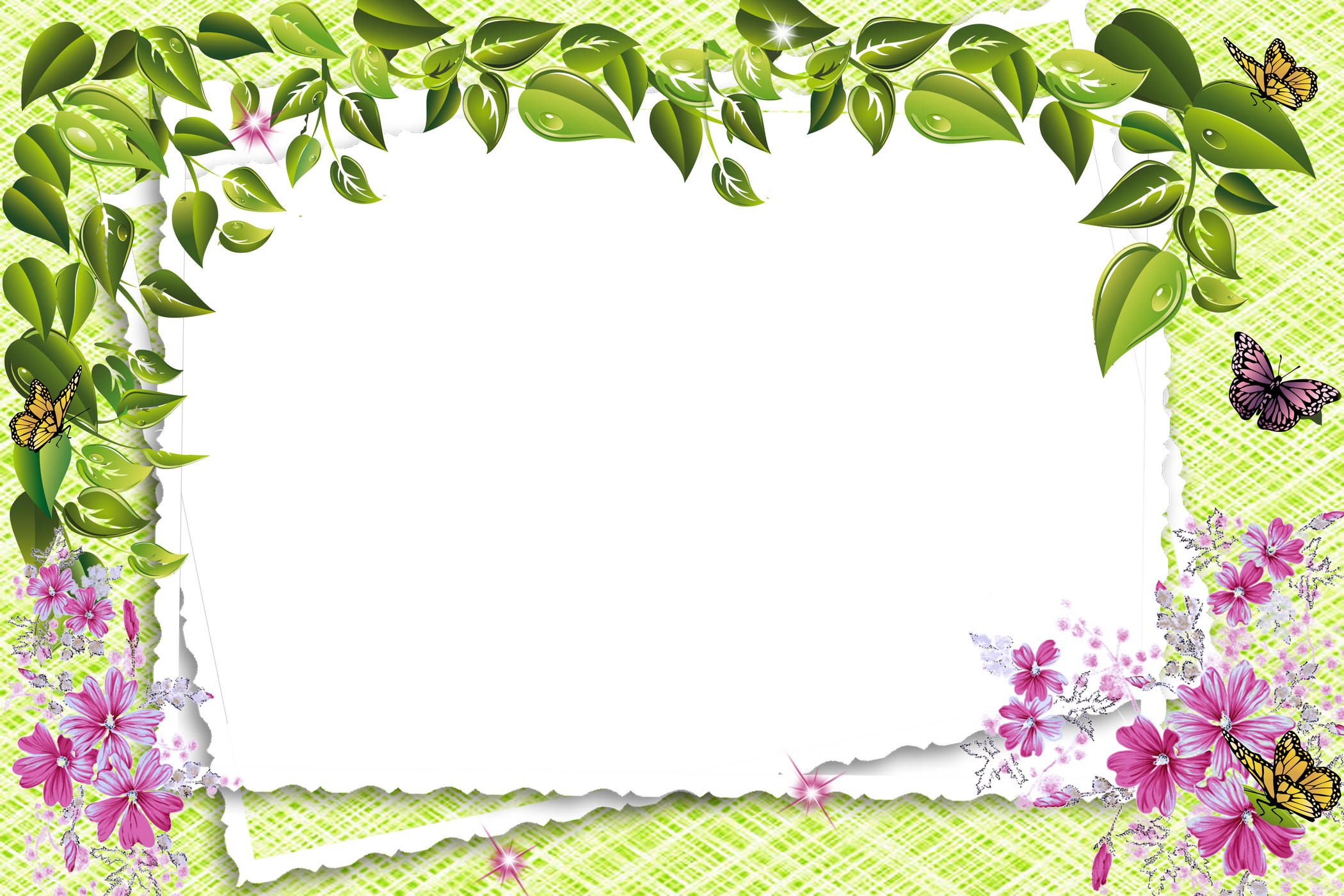 Альбом
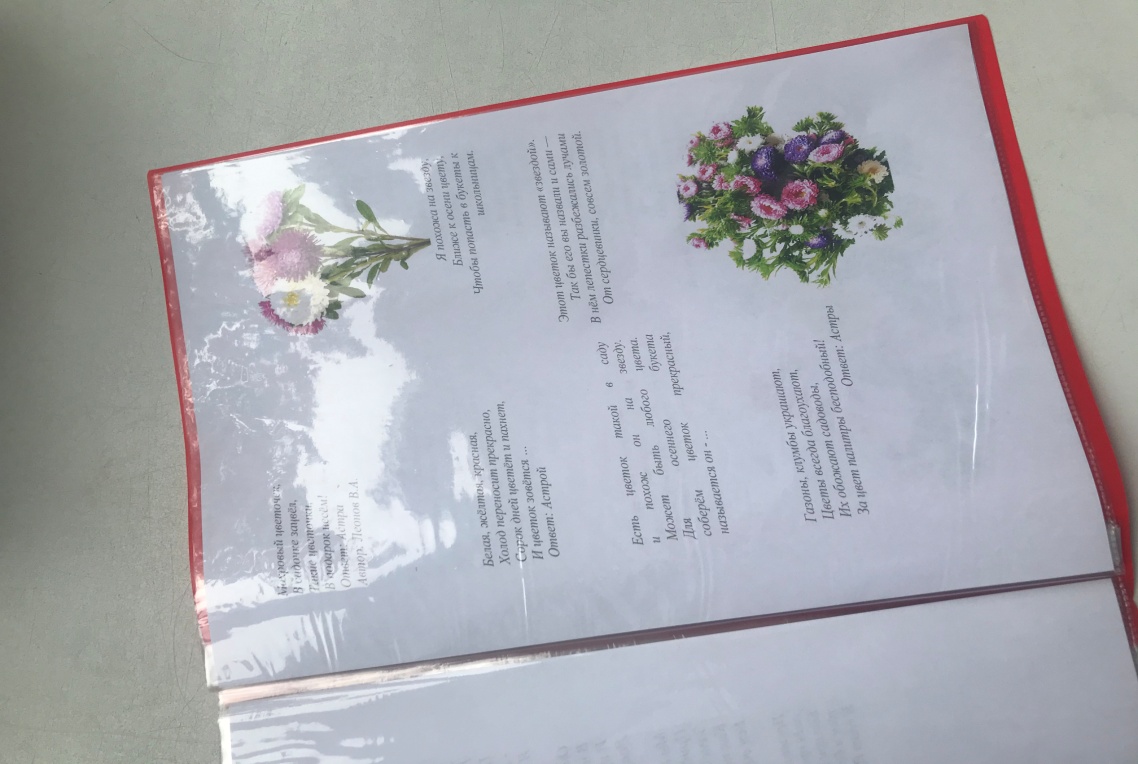 Стали мы ухаживать!                        Стали все росточкиСтали поливать!                             дружно подрастать!!!
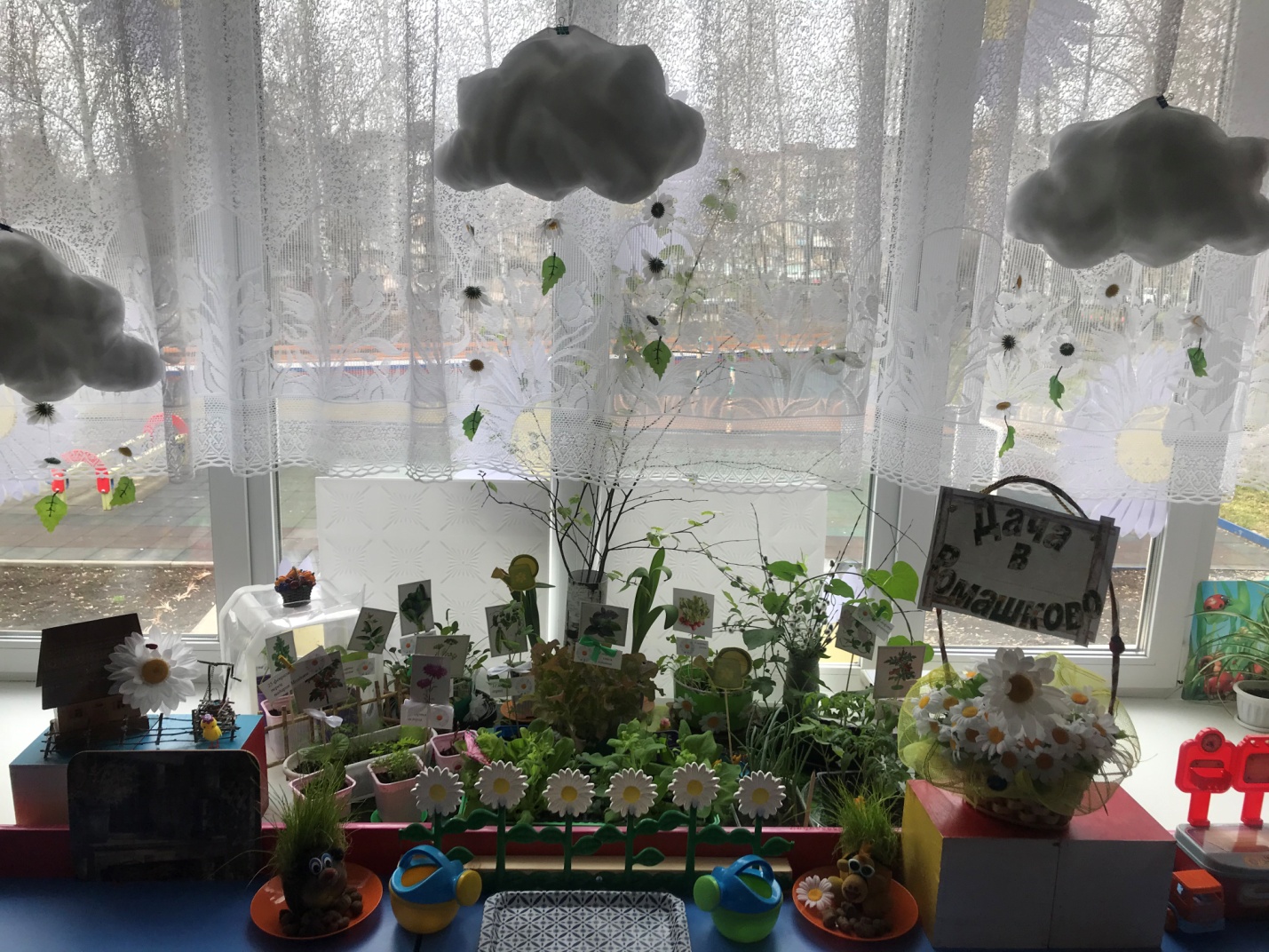 Спасибо за внимание